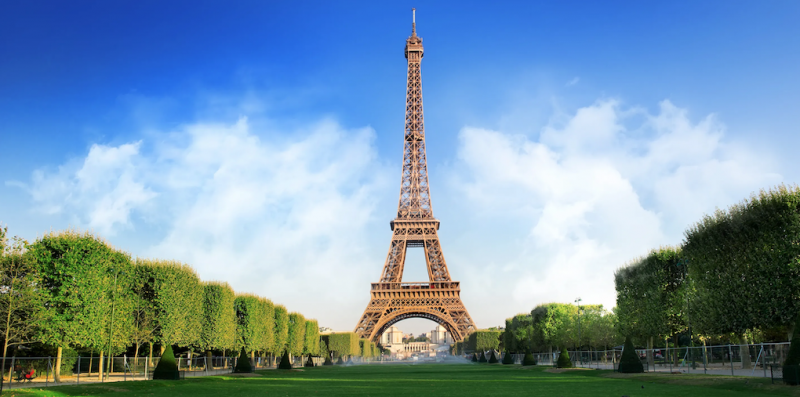 Tháp Eiffel (Ép-phen) tại Paris (Pa-ri) nước Pháp
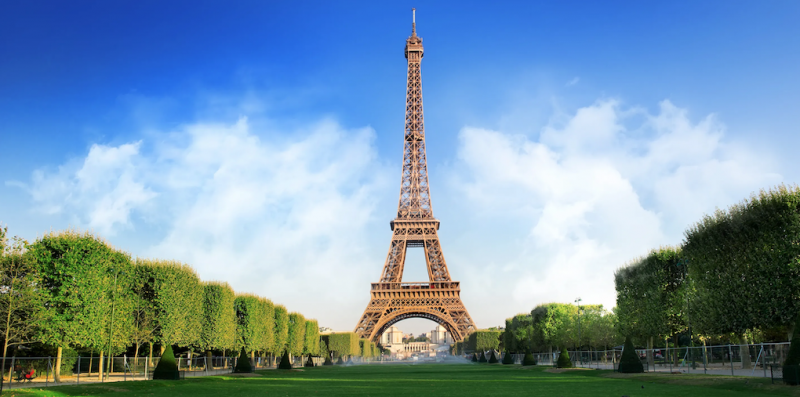 https://www.youtube.com/watch?v=C4LlB-KwhLs
Tháp Eiffel (Ép-phen) (hình 26.1) được xây dựng tại Paris (Pa – ri) nước Pháp, là một công trình kiến trúc nổi tiếng toàn cầu. Tháp được làm bằng sắt. Khi xây xong tháp cao 325 m. Vào mùa đông và mùa hè, tháp có chiều cao chênh lệch khoảng 17 cm. Vì sao lại xảy ra hiện tượng như vậy?
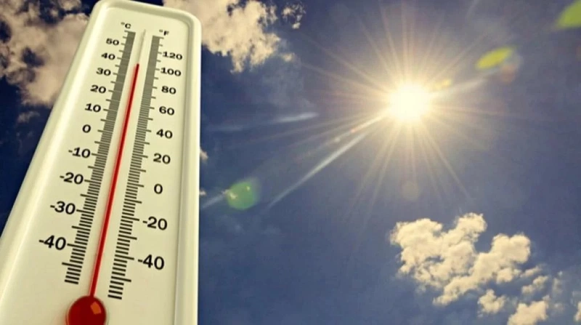 CHỦ ĐỀ 6: NHIỆT
Bài 26: SỰ NỞ VÌ NHIỆT
(Bộ sách Cánh diều)
I. Sự nở vì nhiệt của chất rắn
II. Sự nở vì nhiệt của chất lỏng và chất khí
III. Ứng dụng của sự nở vì nhiệt trong thực tiễn
IV. Tác hại của sự nở vì nhiệt
I. Sự nở vì nhiệt của chất rắn, chất lỏng, chất khí
I. Sự nở vì nhiệt của chất rắn, chất lỏng, chất khí
Chiều cao của tháp Ép-phen vào mùa đông hay mùa hè lớn hơn? Vì sao?
I. Sự nở vì nhiệt của chất rắn, chất lỏng, chất khí
I. Sự nở vì nhiệt của chất rắn, chất lỏng, chất khí
I. Sự nở vì nhiệt của chất rắn, chất lỏng, chất khí
SỰ NỞ VÌ NHIỆT CỦA CHẤT LỎNG
Phiếu học tập 2
2.1. So sánh mực chất lỏng ở mỗi bình sau khi đổ nước nóng vào khay
2.2. Điền từ thích hợp vào chỗ trống:
Chất lỏng khác nhau nở vì nhiệt khác nhau.
Chất lỏng nở ra khi nóng lên, co lại khi lạnh đi.
I. Sự nở vì nhiệt của chất rắn, chất lỏng, chất khí
https://www.youtube.com/watch?v=LKrAhd5r5EU
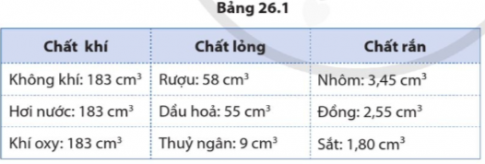 Phiếu học tập 3
3.1. Chất khí …………… khi nóng lên, ………….. khi lạnh đi.
3.2. Quan sát bảng 26.1, điền từ thích hợp vào chỗ trống:
Chất khí khác nhau nở vì nhiệt …………..
Chất khí nở vì nhiệt nhiều hơn ………………, chất lỏng nở vì nhiệt ……………….. chất rắn.
nở ra
co lại
giống nhau
chất lỏng
nhiều hơn
I. Sự nở vì nhiệt của chất rắn, chất lỏng, chất khí
- Các chất lỏng và rắn khác nhau nở vì nhiệt khác nhau.
- Các chất khí khác nhau nở vì nhiệt giống nhau.
- Chất khí nở vì nhiệt nhiều hơn chất lỏng, chất lỏng nở vì nhiệt nhiều hơn chất rắn.
Em có biết
Nhiệm vụ
- Nhóm 1,2: lấy ví dụ về ứng dụng của sự nở ra vì nhiệt của chất lỏng, chất khí và giải thích nguyên lý hoạt động. 
- Nhóm 3,4: lấy ví dụ về ứng dụng của sự nở ra vì nhiệt của chất rắn và trả lời câu 4 SGK trang 126. Nêu nguyên lý hoạt động
- Nhóm 5,6: Nêu tác hại của sự nở ra vì nhiệt của chất rắn,lỏng và khí và những giải pháp để hạn chế các tác hại đó.
II. Ứng dụng và tác hại của sự nở vì nhiệt
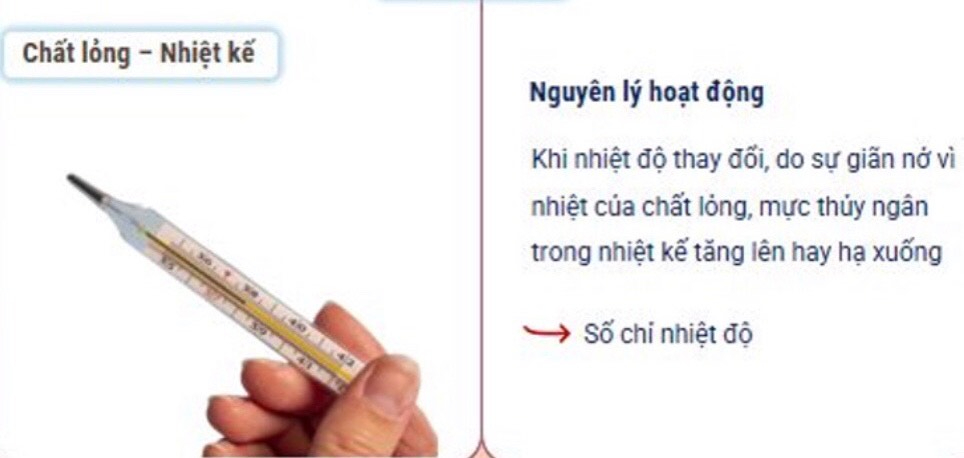 Tài liệu được chia sẻ bởi Website VnTeach.Com
https://www.vnteach.com
II. Ứng dụng và tác hại của sự nở vì nhiệt
II. Ứng dụng và tác hại của sự nở vì nhiệt
* Do đó tính chất này mà băng kép được sử dụng để đóng ngắt tự động mạch điện khi nhiệt độ thay đổi ở 1 số thiết bị điện như : bàn là, ấm đun nước….
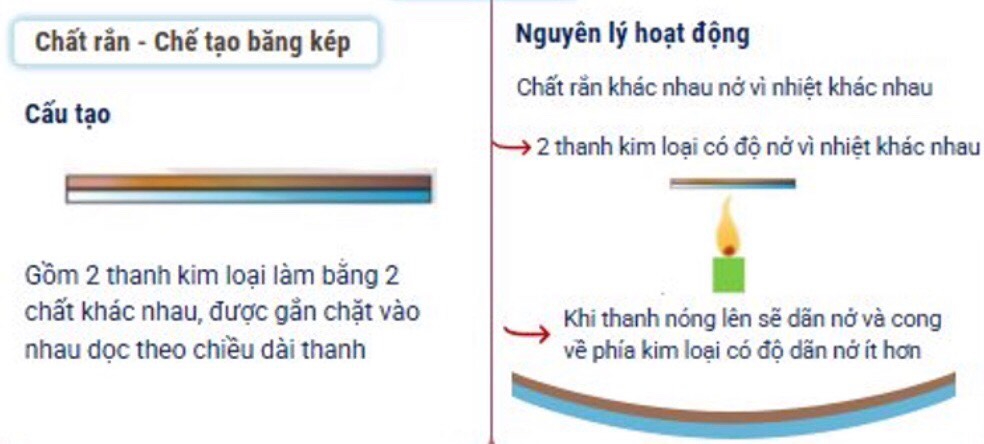 II. Ứng dụng và tác hại của sự nở vì nhiệt
Bên cạnh nhiều tác dụng của sự nở ra vì nhiệt cũng gây ra những tác hại. Để hạn chế các tác hại đó đã có những giải pháp hạn chế như:
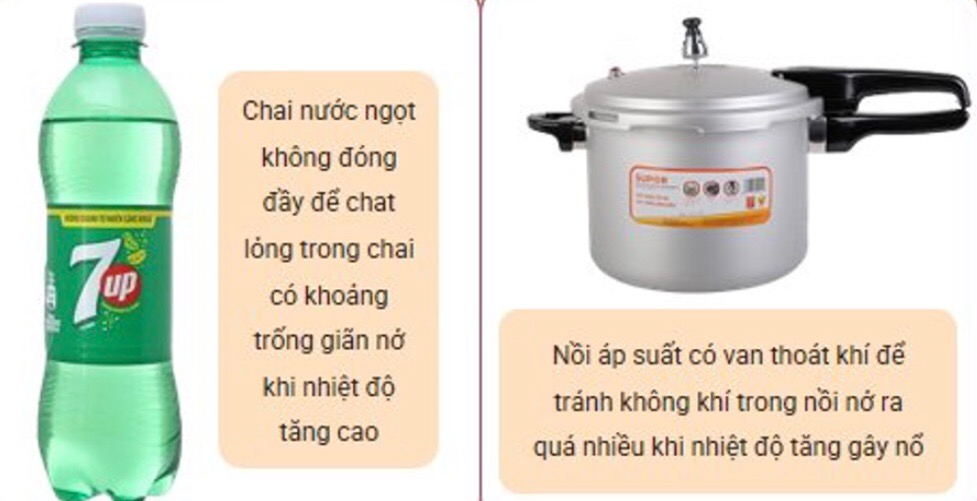 Vẽ sơ đồ tư duy
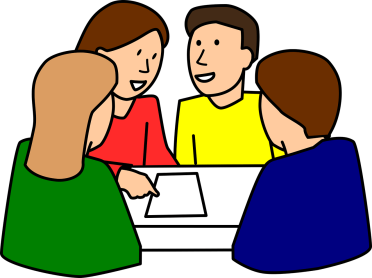 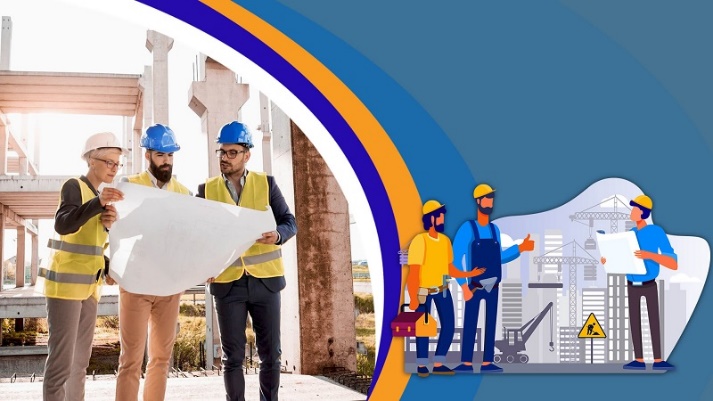 Các kĩ sư hãy giải thích các hiện tượng trên hình sau ?
? Chỗ nối tiếp 2 đầu thanh ray xe lửa,hai đầu ống dẫn khí lại được cấu tạo như vậy hình 1
? Tại vị trí 2 đầu cầu lại thiết kế con lăn và các khe hở như hình 2,3
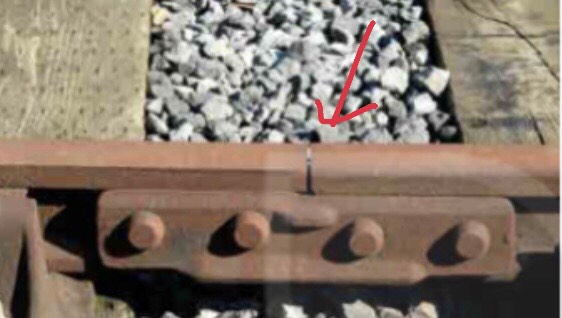 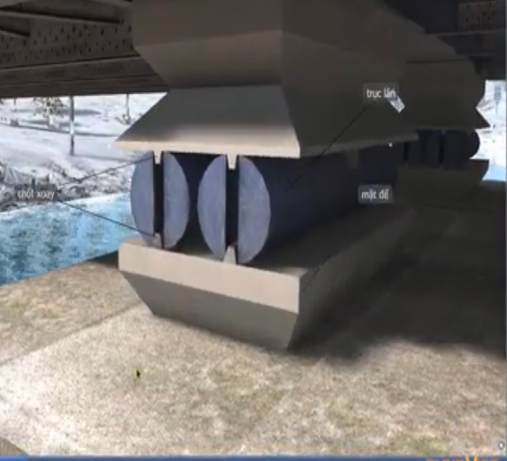 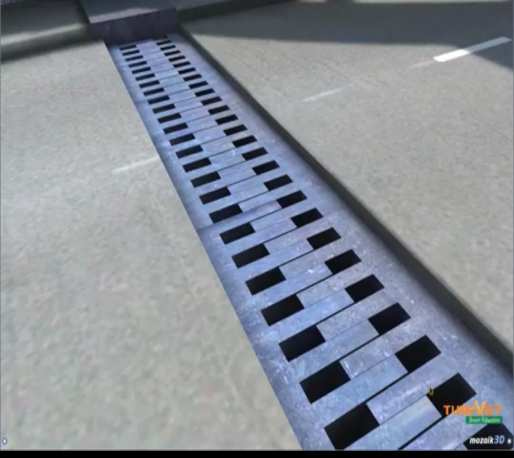 Hình 3
Hình 2
Hình 1
? Hãy suy nghĩ và giới thiệu hoạt động và công dụng của băng kép trong các thiết kế tự động